IT infrastructure
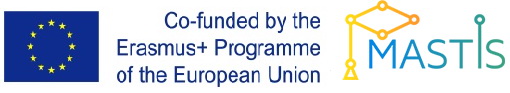 Subtopic  2.2.1. Notions and sources of information risks
IT infrastructure
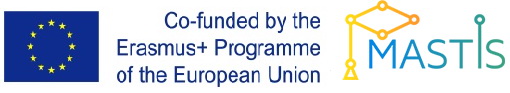 Infrastructure risk is the potential for losses due to failures of basic services, organizational structures and facilities. By definition, infrastructure are core services upon which other services and business functions operate. As a result, the risks of infrastructure failures are often judged to have significant potential impact.
IT infrastructure
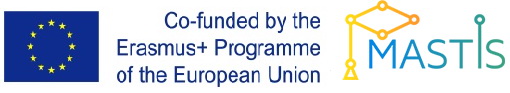 Overview: Infrastructure Risk
IT infrastructure
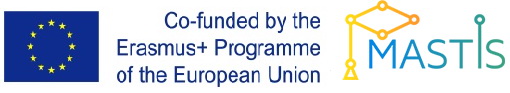 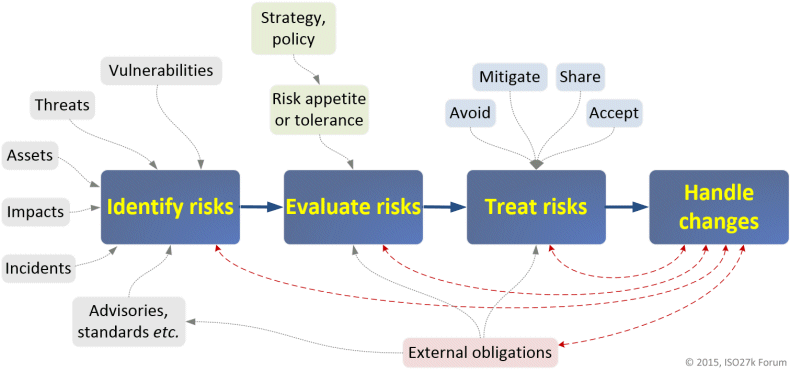 http://www.iso27001security.com/html/risk_mgmt.html
IT infrastructure
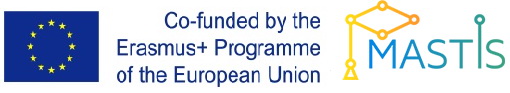 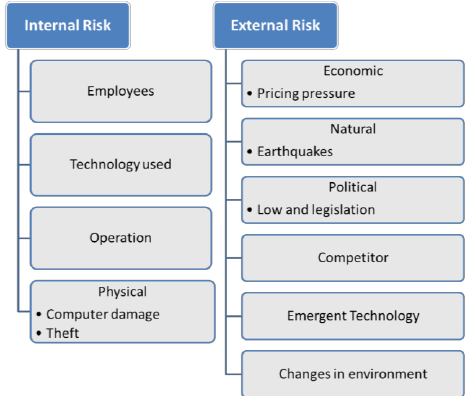 IT infrastructure
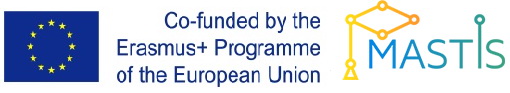 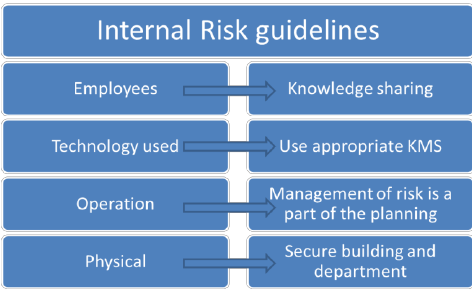 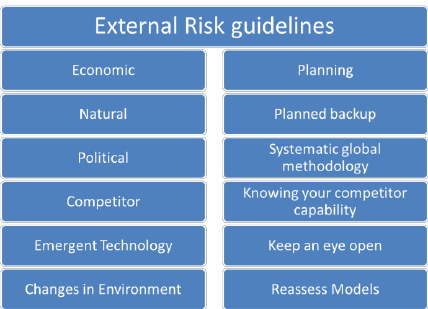 IT infrastructure
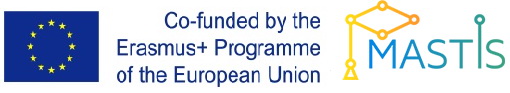 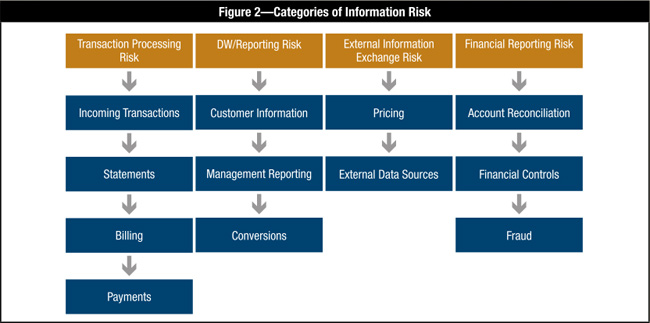 https://www.isaca.org/Journal/archives/2012/Volume-1/Pages/Information-Risk-Management-for-Supporting-a-Basel-II-Initiative.aspx?utm_referrer=
IT infrastructure
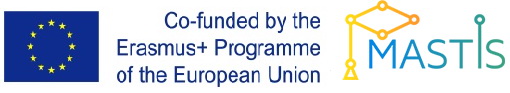 Types of Risks in Software Projects
Schedule Risk:
Project schedule get slip when project tasks and schedule release risks are not addressed properly.
Schedule risks mainly affect a project and finally on company economy and may lead to project failure.Schedules often slip due to the following reasons:
Wrong time estimation
 Resources are not tracked properly. All resources like staff, systems, skills of individuals etc.
 Failure to identify complex functionalities and time required to develop those functionalities.
 Unexpected project scope expansions.
Budget Risk:
Wrong budget estimation.
 Cost overruns
 Project scope expansion
IT infrastructure
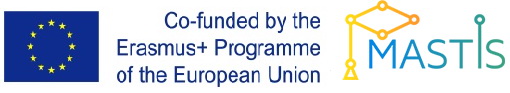 Types of Risks in Software Projects
Operational Risks:
Risks of loss due to improper process implementation failed system or some external events risks.
Causes of Operational risks:
 Failure to address priority conflicts
 Failure to resolve the responsibilities
 Insufficient resources
 No proper subject training
 No resource planning
 No communication in the team.
Technical risks:Technical risks generally lead to failure of functionality and performance.Causes of technical risks are:
 Continuous changing requirements
 No advanced technology available or the existing technology is in initial stages.
 The product is complex to implement.
 Difficult project modules integration.
IT infrastructure
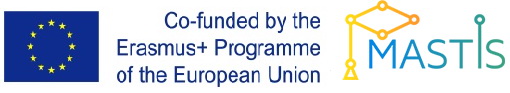 Types of Risks in Software Projects
Programmatic Risks:These are the external risks beyond the operational limits. These are all uncertain risks are outside the control of the program.These external events can be:
  Running out of the fund.
  Market development
  Changing customer product strategy and priority
  Government rule changes.
IT infrastructure
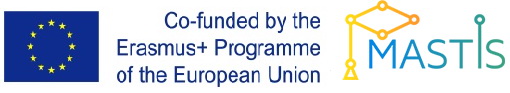 Overview of key IT risks (based on COBIT5 for Risk)
Video - Part 1
https://www.moodle.hneu.edu.ua/mod/resource/view.php?id=4652
IT infrastructure
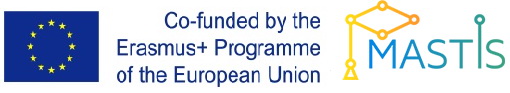 Overview of key IT risks (based on COBIT5 for Risk)
Video - Part 2
https://www.moodle.hneu.edu.ua/mod/resource/view.php?id=4653
IT infrastructure
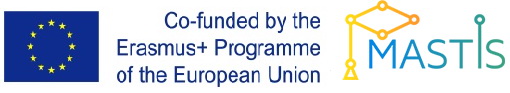 Overview of key IT risks (based on COBIT5 for Risk)
Video - Part 3
https://www.moodle.hneu.edu.ua/mod/resource/view.php?id=4654
IT infrastructure
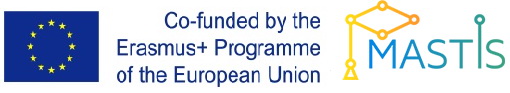 Overview of key IT risks (based on COBIT5 for Risk)
Video - Part 4
https://www.moodle.hneu.edu.ua/mod/resource/view.php?id=4655